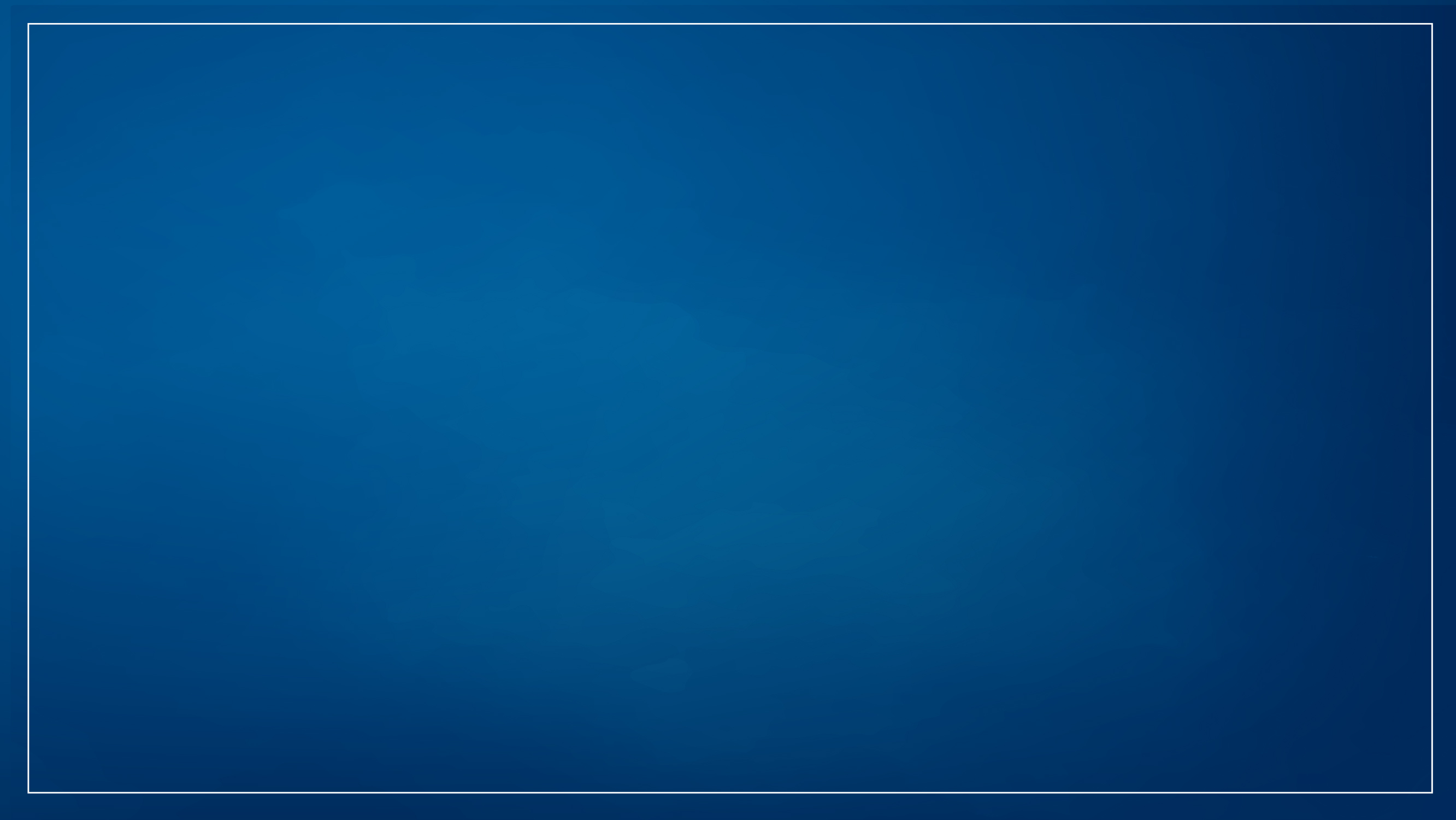 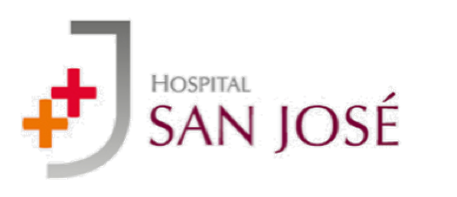 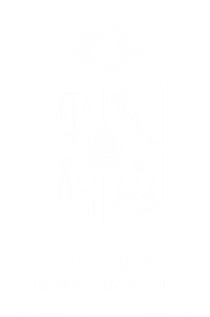 Fracturas y luxo fracturas del antebrazo
Dr. Gonzalo Rojas Herrera
Cirujano de mano, muñeca, codo y microcirugía
Curso Especialidades Médico – Quirúrgicas I 
Traumatología
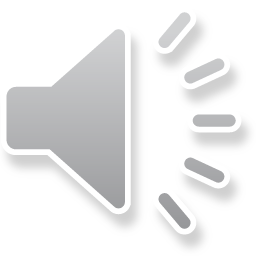 14 de marzo de 2023
Introducción
El antebrazo es un puente activo entre el codo y la muñeca.

La ulna pivote sobre el cual gira el radio durante la pronosupinación.

Unión entra radio y ulna:
                 - Ligamento anular                                                   	 - Membrana interósea
                 - Fibrocartílago triangular.

Fracturas del radio y ulna 5 a 12 % de todas las fracturas de antebrazo.
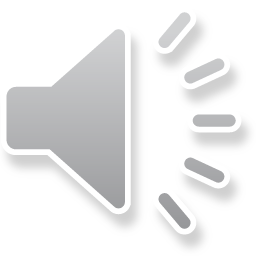 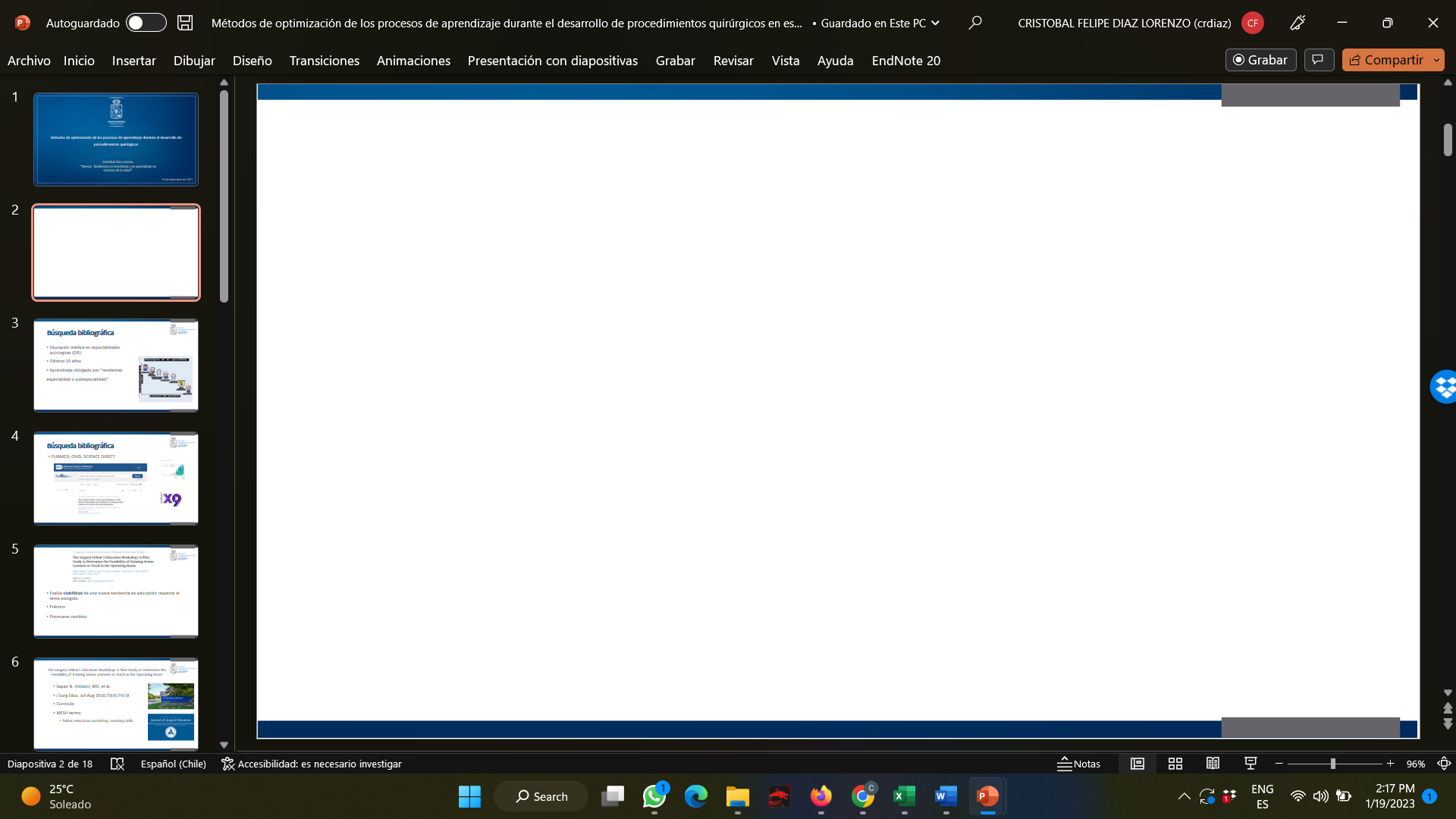 Introducción
Fracturas diafisiarias del antebrazo incluyen

Fracturas de ambos huesos, radio aislado, ulna aislada.

Fracturas asociadas a lesión de ligamentos articulaciones a nivel del codo o muñeca.

Fracturas asociadas a lesión de membrana interósea.

Las fracturas diafisiarias son consideradas como articulares por su importante relación anatómica y funcional
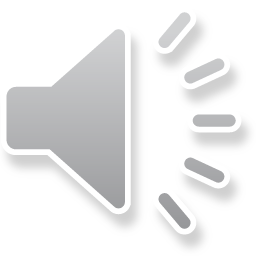 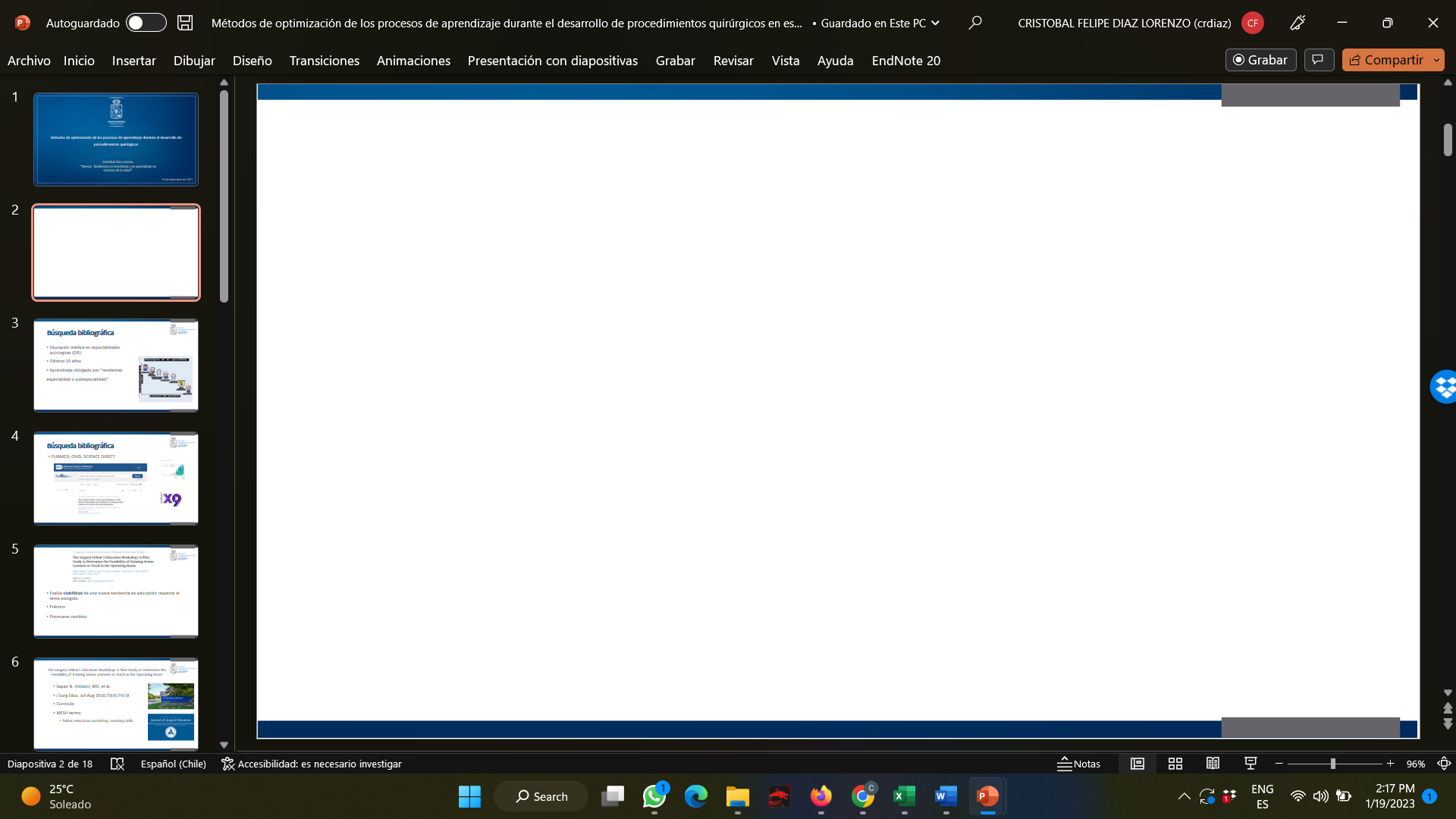 Anatomía
Radio-ulna-membrana interósea
Unidad funcional
Articulación
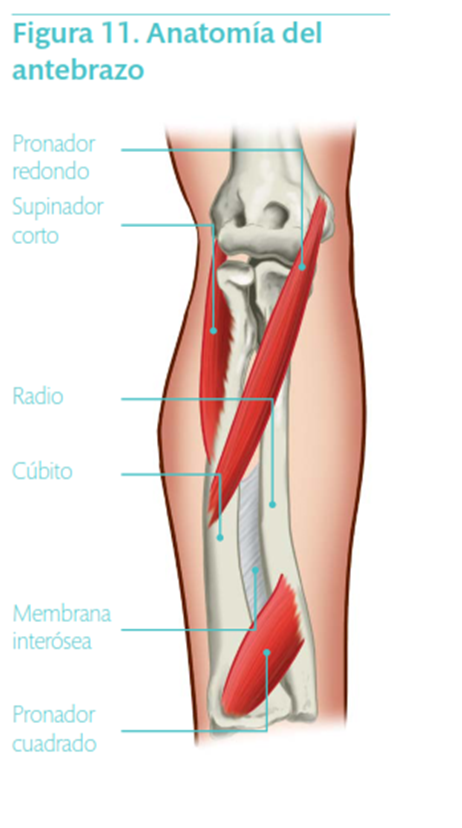 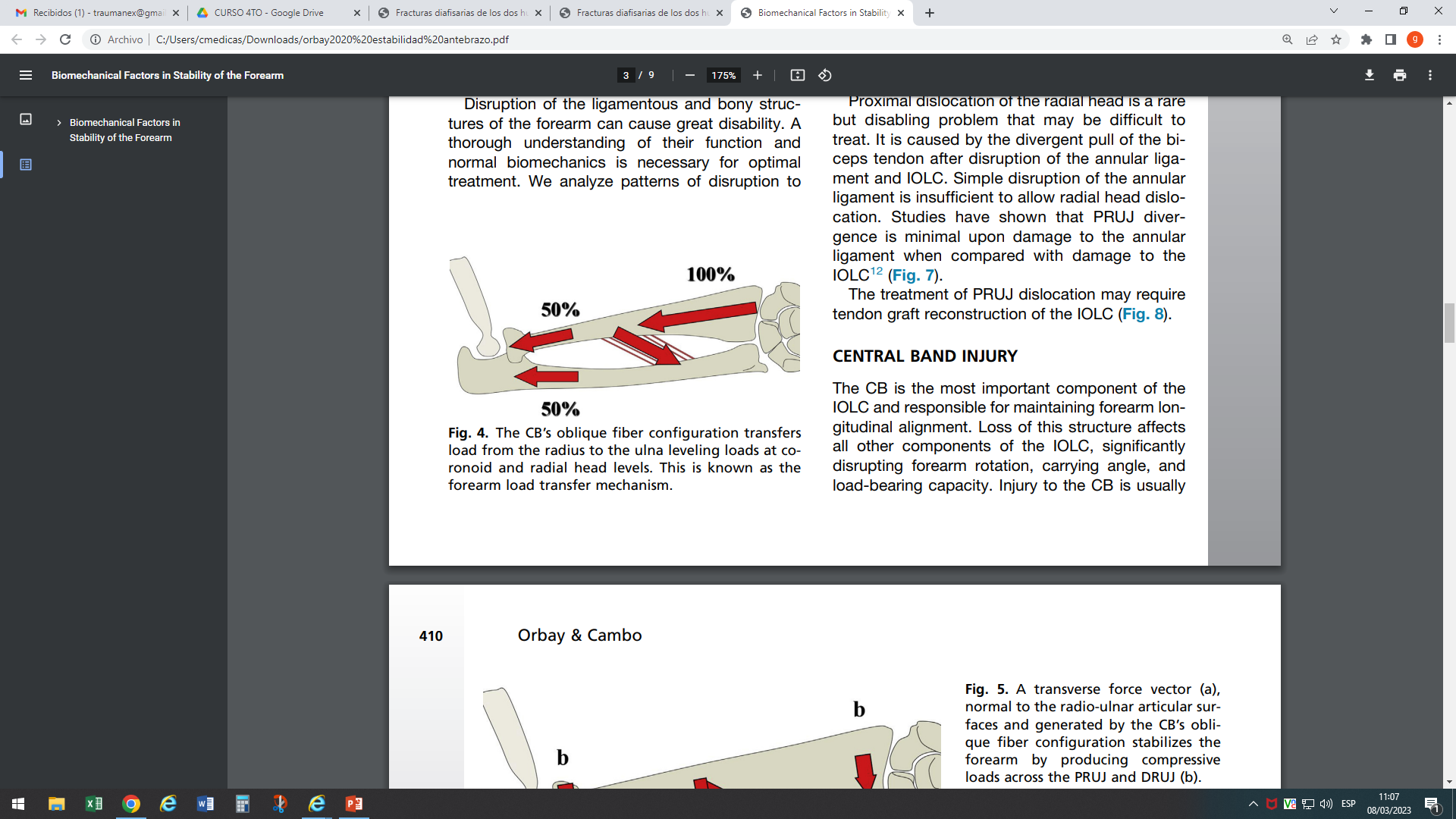 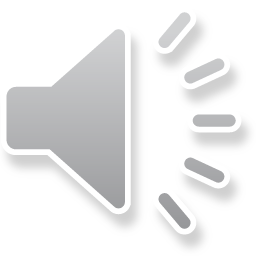 Biomecánica
Pronosupinación, movimiento de rotación del antebrazo en torno a su eje longitudinal.

Membrana interósea estabilizador principal junto con FCT.

2 huesos antebrazo y articulaciones RUD Y RUP, forman anillo que debe romperse en 2 puntos para  que se produzca inestabilidad.
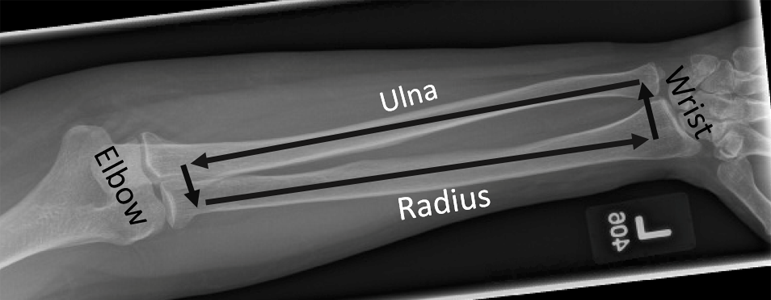 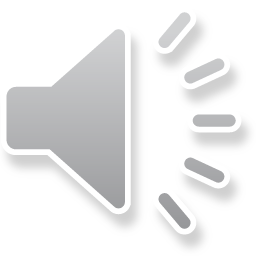 Epidemiología, mecanismo lesional
Fracturas diafisiarias del antebrazo son menos frecuente en adulto (4/10000 año), niños 40/10000 año)

Fx aisladas radio caída a nivel, trauma directo. Alta o baja energía.

Fx aisladas de la ulna trauma directo: fx bastón o night-stick fracture.

Fx ambos huesos trauma de alta energía, se debe descartar lesiones asociadas.
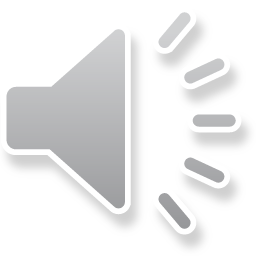 Estudio inicial
Se deben buscar lesiones asociadas

Ex físico codo
Ex físico muñeca
Ex neurológico
Lesiones vasculares son raras, pulsos radial y cubital, perfusión distal
Piel: presencia de heridas, fracturas expuestas dentro fuera.

Descartar síndrome compartimental, traumatismos cerrados de alta energía
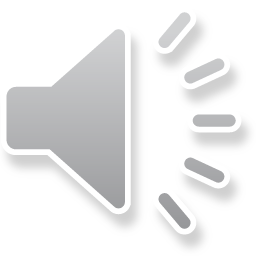 Clínica
Dolor
Deformidad del antebrazo
Impotencia funcional
Movilidad anormal
Aumento de volumen
Equimosis
Crepitación ósea
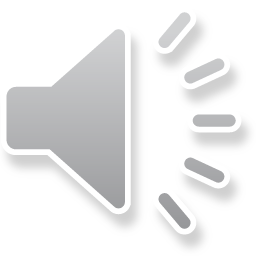 Estudios complementarios
Radiografías
Incluir ambos huesos en su totalidad incluyendo codo y muñeca.
Muñeca y codo por separado


Tomografía computada
Estudio fracturas articulares asociadas, radio distal- cabeza radial
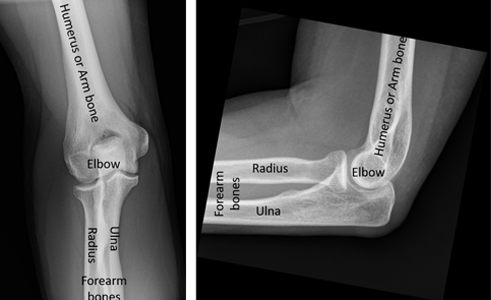 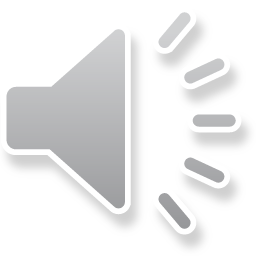 Fracturas de antebrazo
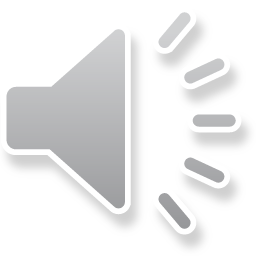 Fractura aislada del radio
Raras
2 grupos
Tercio proximal: trauma directo no severo.
Tercio distal: afectan también a la ulna.
Tratamiento quirúrgico
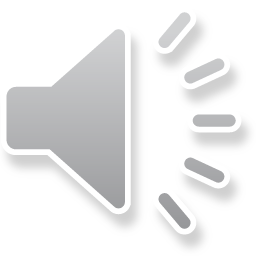 Fractura aislada del cúbito
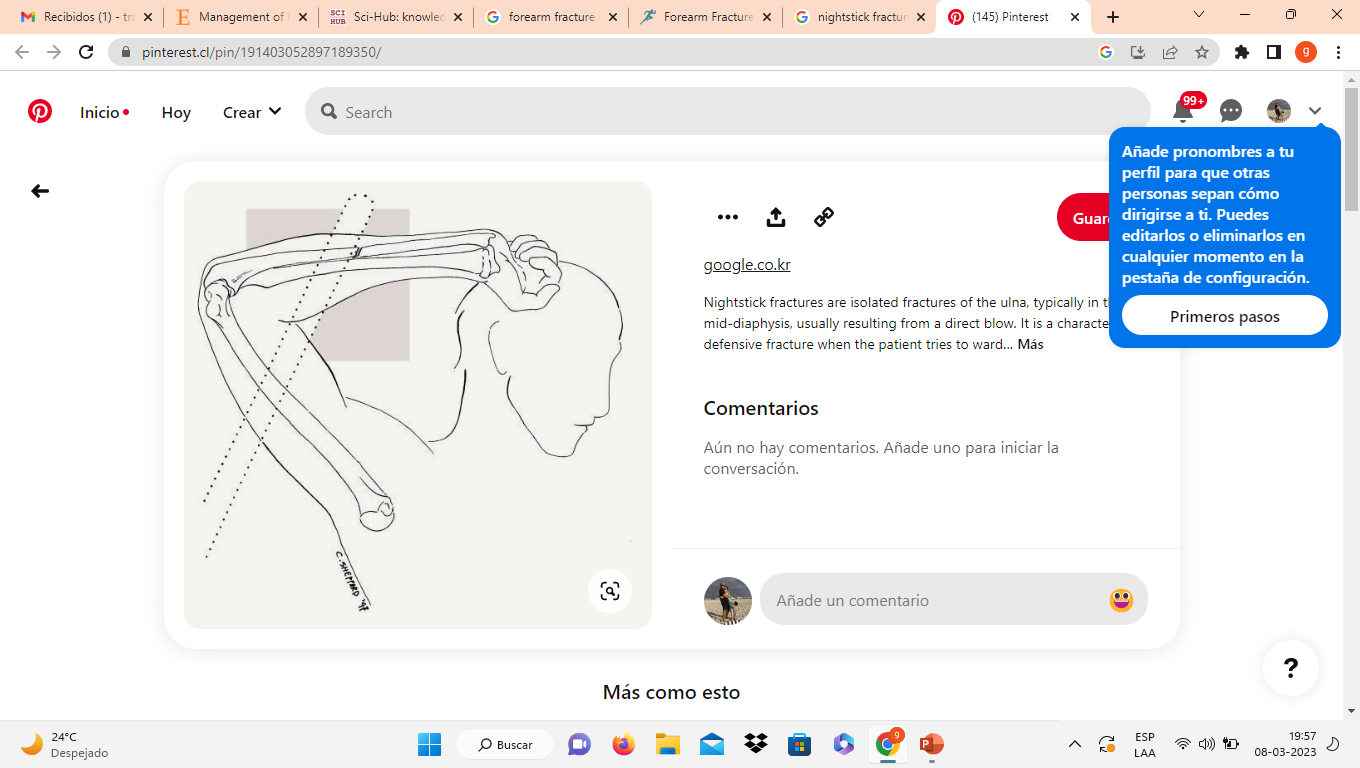 Mecanismo golpe por trauma directo.

Nightstick fracture.

Habitualmente desplazada.

Tratamiento quirúrgico.

Tiempo de consolidación 10 semanas.
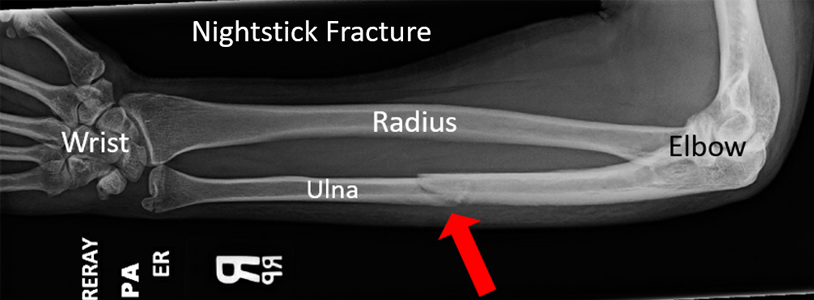 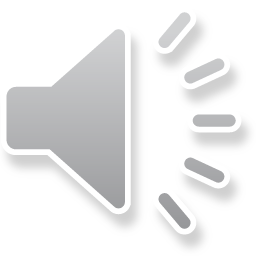 Fractura ambos huesos antebrazo
Alta energía
Mecanismo carga axial y torsión
Compromiso de partes blandas
Descartar lesiones neurológica 
Posible evolución con síndrome compartimental
Urgencia quirúrgica
Tratamiento quirúrgico
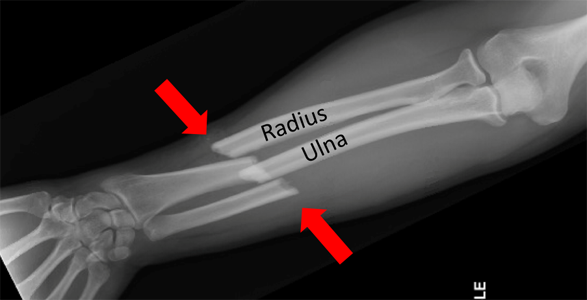 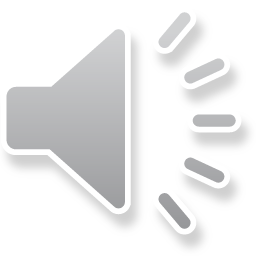 Tratamiento fracturas antebrazo
Objetivos del tratamiento

Estabilidad absoluta
Consolidación
Restauración anatomía
Recuperación funcional precoz


El tratamiento de las fracturas del antebrazo es QUIRURGICO.

Excepcionalmente ortopédico en fracturas no desplazadas.
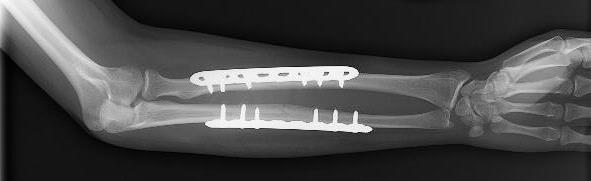 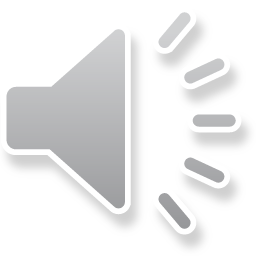 Luxofracturas de antebrazo
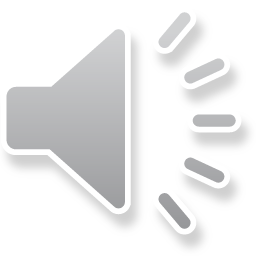 Luxofractura de Galeazzi
Fractura diafisiarias del tercio medio-distal del radio + luxación cabeza de la ulna a distal.
Mecanismo caída con mano en pronación, extensión asociado a carga axial
6.8% de las fracturas del antebrazo.
Pueden pasar desapercibidas, fracturas de radio aislado.
Deben sospecharse ante una fractura diafisiaria desplazada.

Muy inestables: tratamiento quirúrgico.
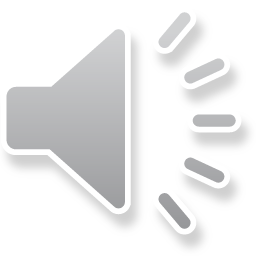 Luxofracturas de Galeazzi
Imagenología 

Aumento espacio radio ulnar en Rx AP.
Perdida superposición en rx lateral.
Acortamiento de la base del estiloides ulnar
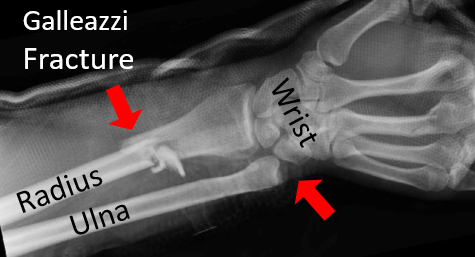 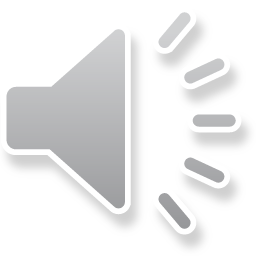 Luxofractura de Galeazzi
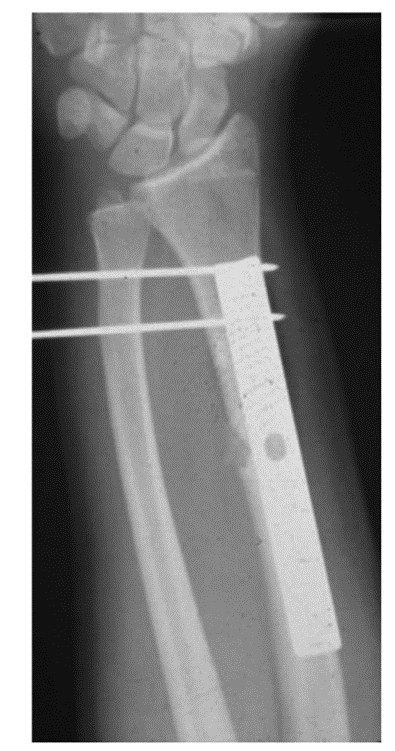 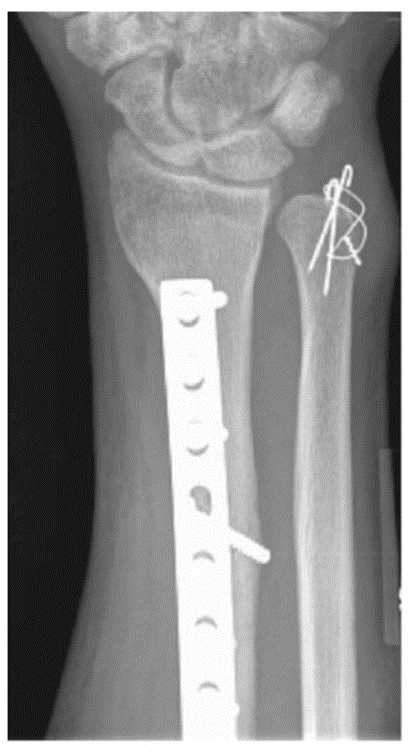 Objetivo tratamiento, restaurar anatomía de la articulación radio ulnar distal.

Complicaciones:  dolor y limitación movilidad en pronosupinación
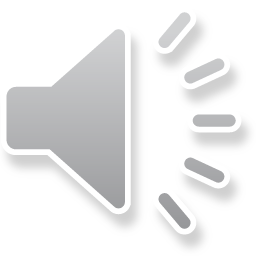 Luxofractura de Monteggia
Fracturas diáfisis de la ulna + luxación cabeza de radio a nivel proximal.
Son poco frecuentes
Alta tasa de complicaciones y secuelas.
Frecuente asociación neuropraxia nervio interóseo posterior.
Tratamiento quirúrgico.
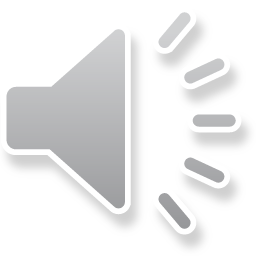 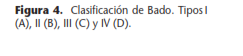 Luxofractura de Monteggia
Mecanismo

Caída en extensión con hiperpronación del antebrazo.

Golpe directo región posterior del antebrazo “nightstick”
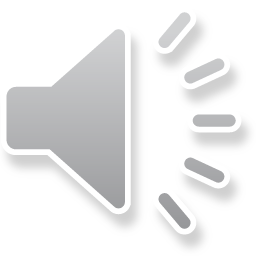 Luxofractura de Monteggía.
Tipo II

Más frecuente en adultos.

 70 % asociadas fractura cúpula radial.

Fracturas apófisis coronoides.

Lesión nervio interóseo posterior, Neuropraxia
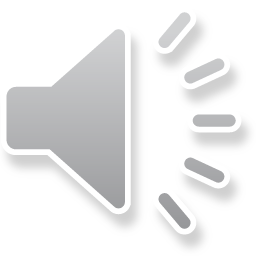 Lesión de Essex Lopresti
Mecanismos de muy alta energía

Disociación radioulnar longitudinal.

Tríada de lesiones, radio proximal, membrana interósea, articulación radio ulnar distal.

Tratamiento quirúrgico:

Reestablecer articulación radiocapitelar.
Estabilización RUD, reparación FCT.
OTS cabeza de radio o reemplazo articular.
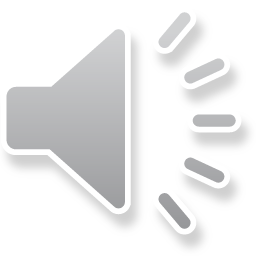 Complicaciones fracturas y luxofracturas antebrazo
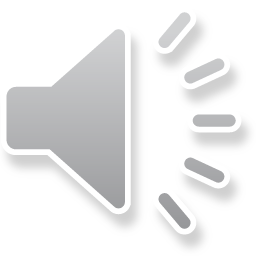 Complicaciones Inmediatas Fracturas antebrazo
Dehiscencia herida operatoria.
Infección herida operatoria.
Lesiones vasculares y nerviosas.
Síndrome compartimental: urgencia quirúrgica. “FASCIOTOMIA”
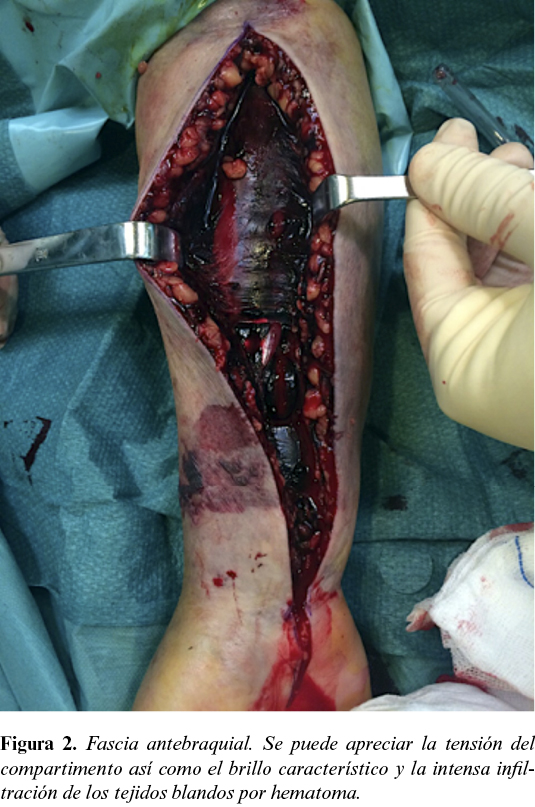 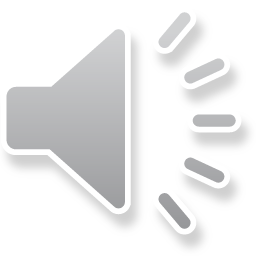 Complicaciones tardías
No unión o pseudoartrosis

Tasa de no unión 2 al 10%

Retraso consolidación 12 semanas

No unión desde las 24 semanas fracturas aislada de radio o ulna.
 
36 semanas fractura ambos huesos
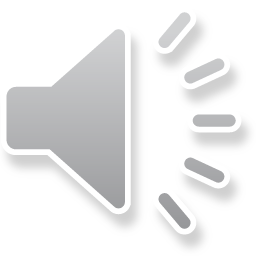 Complicaciones tardías
Factores de riesgo
 tabaquismo
Diabetes
 consumo de aines
 conminución foco de fractura
 reducción insuficiente.
Uso inadecuado de osteosíntesis (placas cortas, uso de pocos tornillos)
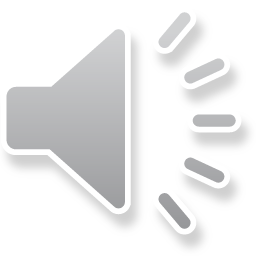 Conclusiones
Fracturas antebrazo se consideran fracturas articulares.
Radio, ulna, membrana interósea: Unidad Funcional y anatómica.
Mecanismo: traumatismos de mediana- alta anergia.
Sospechar lesiones asociadas, ligamentarias, nervios periféricos, vasculares.
Objetivo tratamiento restaurar anatomía normal.
Tratamiento habitualmente quirúrgico.
Rehabilitación precoz.
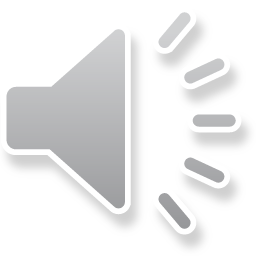 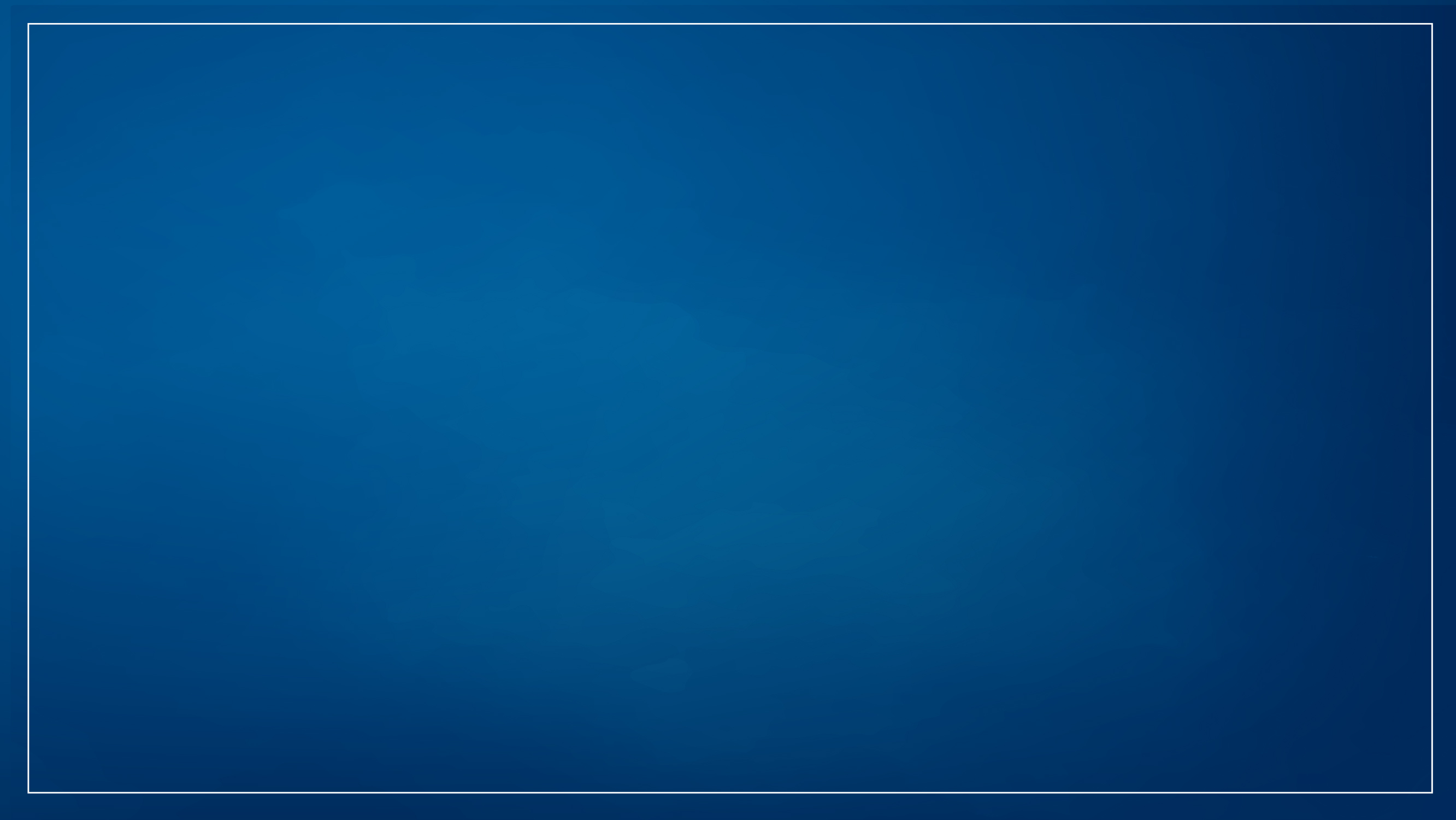 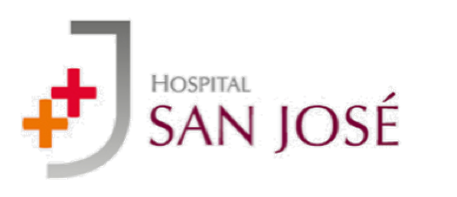 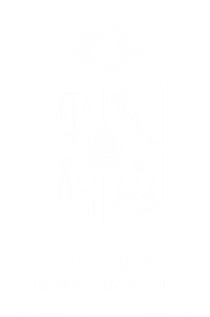 Fracturas y luxo fracturas del antebrazo
Dr. Gonzalo Rojas Herrera
Cirujano de mano, muñeca, codo y microcirugía
Curso Especialidades Médico – Quirúrgicas I 
Traumatología
14 de marzo de 2023